Jirka Pospíšil, KC NADĚJE Slavkov u Brna, 17.3.2019
Vyhlížím církev, 
   která vezme vážně Boží povolání 
      a bude tou, jakou ji chce Bůh mít!!!
Jirka Pospíšil, KC NADĚJE Slavkov u Brna, 17.3.2019
Postav svůj život na pevném základě       POMÁHEJME SI                     VZÁJEMNĚ
Jirka Pospíšil, KC NADĚJE Slavkov u Brna, 17.3.2019
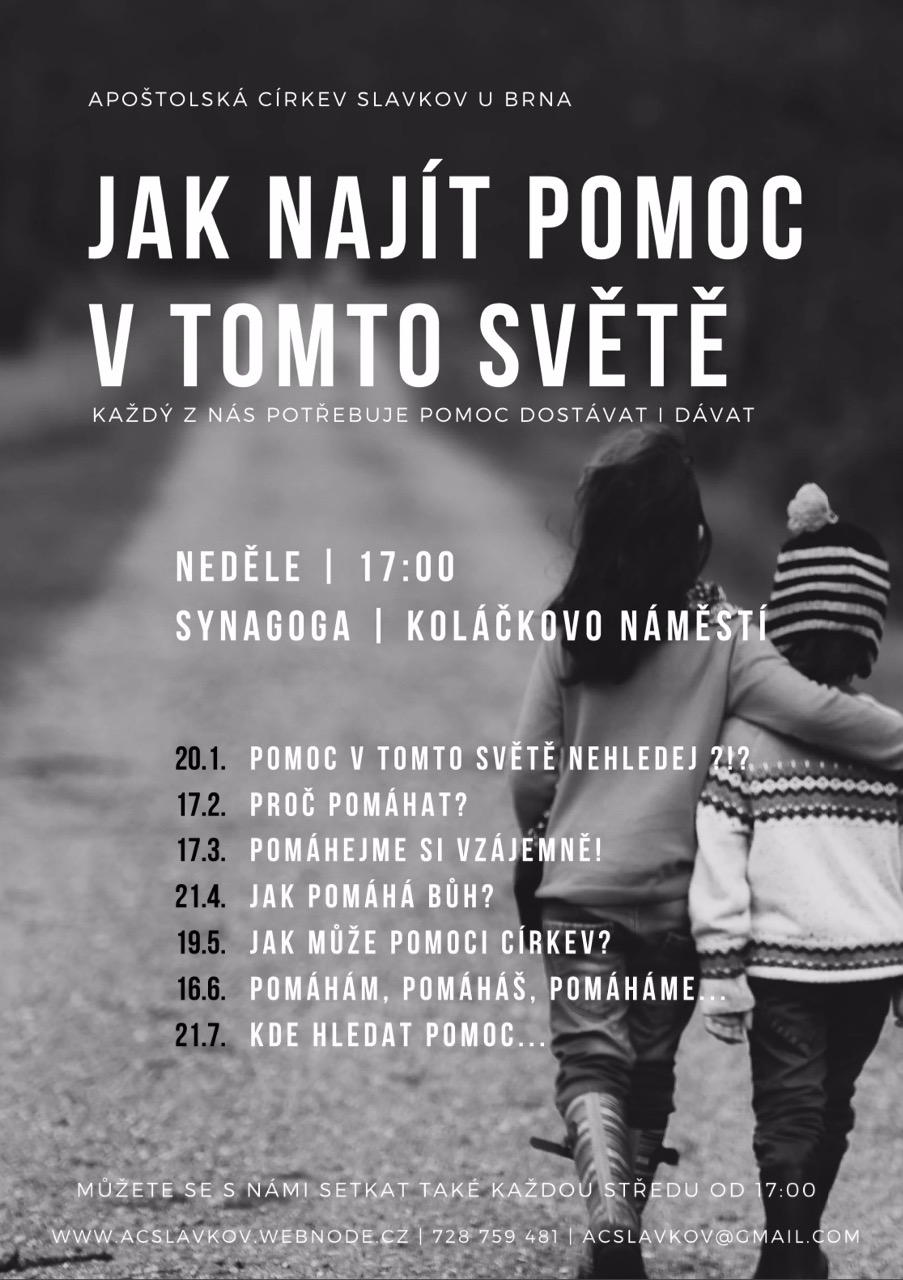 naše série
Postav svůj život na pevném základě – pomáhejme si vzájemně!
Jsme povolání ke 2 věcem: 

abychom pomáhali druhým

abychom si nechali pomáhat od druhých

Nikdo z nás není superman – potřebujeme se!  
Jsme též povolání, abychom dělali věci dobře, ÚSPĚŠNĚ!!!
Jirka Pospíšil, KC NADĚJE Slavkov u Brna, 17.3.2019
Postav svůj život na pevném základě – pomáhejme si vzájemně!
Jak být v životě úspěšný s pomocí druhých?
Jirka Pospíšil, KC NADĚJE Slavkov u Brna, 17.3.2019
Lukáš 10: 1  Potom Pán určil dalších dvaasedmdesát a vyslal je před sebou po dvou do každého města a místa, kam měl sám přijít. 2  Řekl jim: "Žeň je obrovská, ale dělníků málo. Proto proste Pána žně, ať vypudí dělníky na svou žeň. 3  Jděte. Hle, posílám vás jako beránky mezi vlky. 4  Neberte s sebou měšec ani mošnu ani obuv a s nikým se po cestě nezdravte. 5  Do kteréhokoli domu vejdete, nejdříve řekněte: ‚Pokoj tomuto domu.' 6  Bude-li tam přítel pokoje, váš pokoj spočine na něm; a pokud ne, navrátí se k vám. 7  V tom domě zůstávejte a jezte a pijte, co nabízejí – dělník si přece zaslouží svou mzdu. Nepřecházejte z domu do domu. 8  V kterémkoli městě vás přijmou, jezte, co vám nabídnou. 9  Uzdravujte v tom městě nemocné a říkejte jim: ‚Přišlo k vám Boží království.' 10  Když ale přijdete do nějakého města a nepřijmou vás, vyjděte na jeho ulice a řekněte: 11  ‚Setřásáme na vás i ten prach z vašeho města, který nám ulpěl na nohou. Vězte ale, že přišlo Boží království!' 12  Říkám vám, že v onen den bude lehčeji Sodomě než takovému městu.
Postav svůj život na pevném základě – pomáhejme si vzájemně!
Pokud chceš být v životě úspěšný 

 propoj své povolání s povoláním druhých
Jirka Pospíšil, KC NADĚJE Slavkov u Brna, 17.3.2019
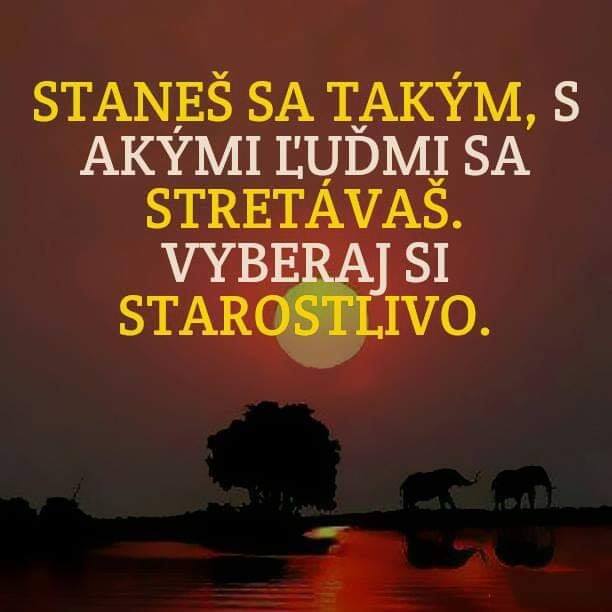 Postav svůj život na pevném základě – pomáhejme si vzájemně!
Pokud chceš být v životě úspěšný 

 propoj své povolání s povoláním

 prožij zmocnění skrze lidi okolo sebe 

 hledejte propojení s dalšími a dalšími a dalšími lidmi 

 pochop, že propojení s druhými přináší úspěch
Jirka Pospíšil, KC NADĚJE Slavkov u Brna, 17.3.2019
Postav svůj život na pevném základě – pomáhejme si vzájemně!
APLIKACE

Přijmi, že potřebuješ druhé

Přijmi, že druzí potřebují Tebe

Najdi své povolání a propoj ho s druhými lidmi
Jirka Pospíšil, KC NADĚJE Slavkov u Brna, 17.3.2019
Postav svůj život na pevném základě – pomáhejme si vzájemně!
SEN
Jirka Pospíšil, KC NADĚJE Slavkov u Brna, 17.3.2019
Postav svůj život na pevném základě – pomáhejme si vzájemně!
VÝZVA
Jirka Pospíšil, KC NADĚJE Slavkov u Brna, 17.3.2019